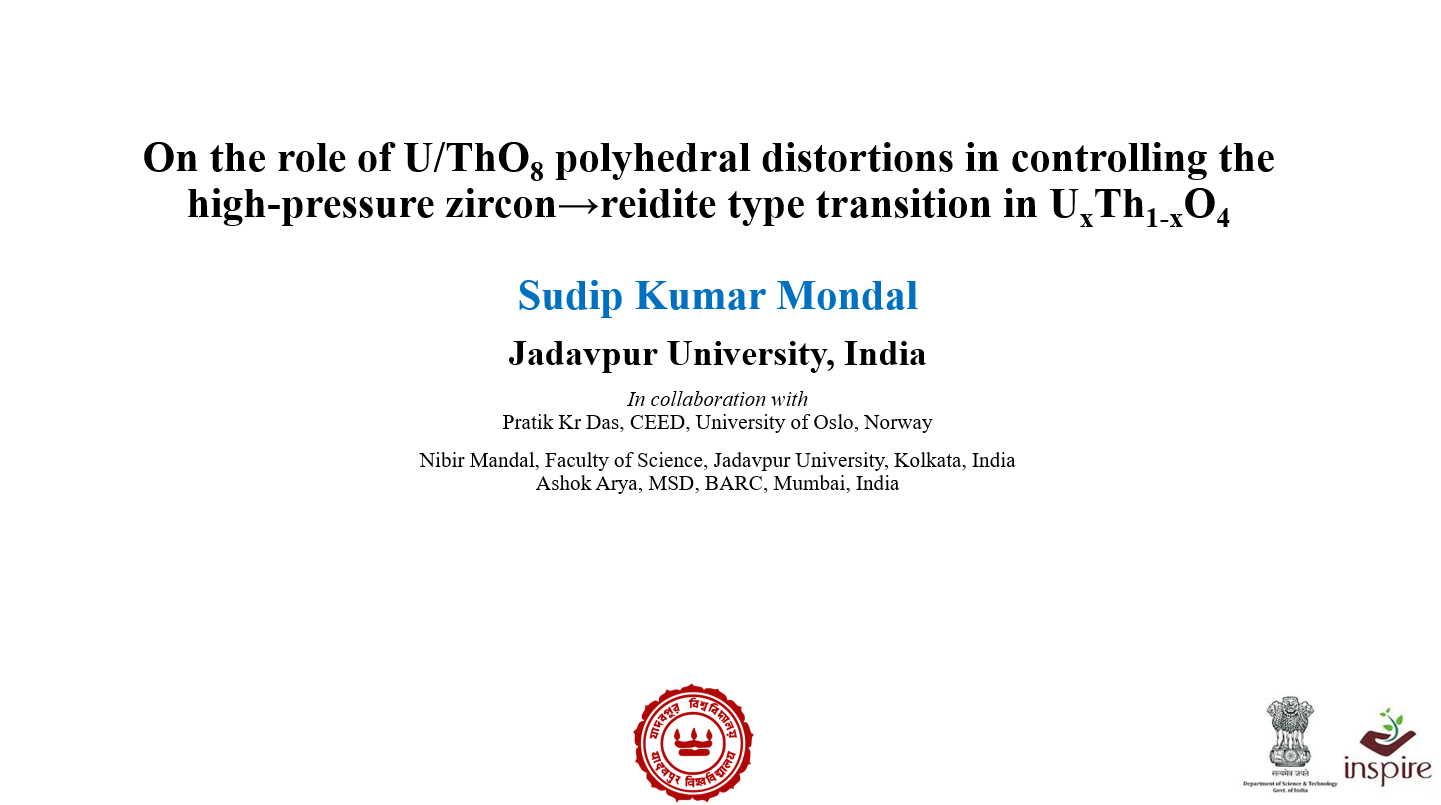 Based on: J. Phys.: Condens. Matter 32 145401
sudipkm1990@gmail.com
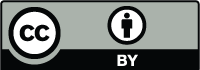 Motivation:
Geological:
Competent mineral phases in geonomy for housing significant amount of radionuclides 
Lack of experimental or computational studies providing insight into the zircon- to reidite-type phase transition of UxTh1-xO4 solid solutions
Nuclear Scientific:
Front-end application as economically viable ores of U and Th e.g. coffinite and thorite
Back-end utility as matrix material for nuclear waste immobilization
To provide a method for calculating the distortions of highly irregular 
U/ThO8 polyhedra
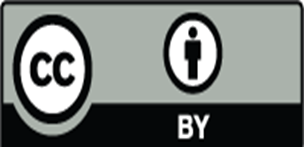 Key questions to address:
Variation of hydrostatic pressure of transition with normalized U and/or Th content
Change in mechanical properties of both phases with normalized U and/or Th content
How do the local polyhedral structures and their distortions control the phase transition 
      i.e. to investigate the  correlation between phase transition pressure and distortions of 
     U/ThO8  polyhedra.
Methodology: Ab-initio simulations in the framework of Density Functional Theory (DFT)
as implemented in Quantum ESPRESSO suite.
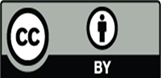 Structural dissimilarities :
Zircon-type
Reidite-type
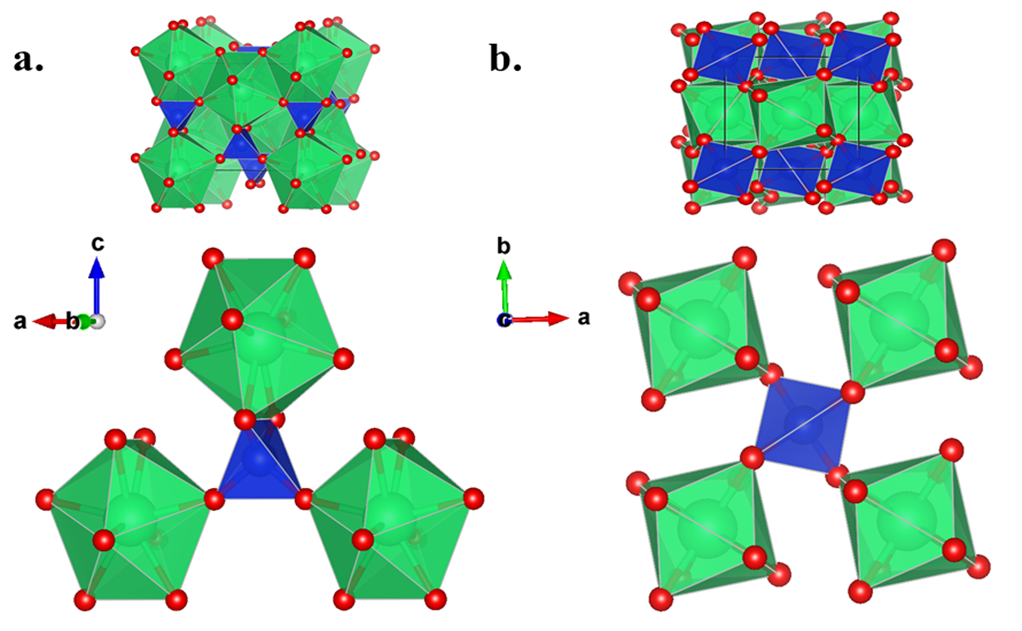 U/ThO8 polyhedra or 
snub-disphenoids
Edge sharing and corner sharing
Only corner sharing
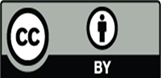 Variation of transition pressures and compressibility of both zircon- and reidite-type phases
with normalized Th content:
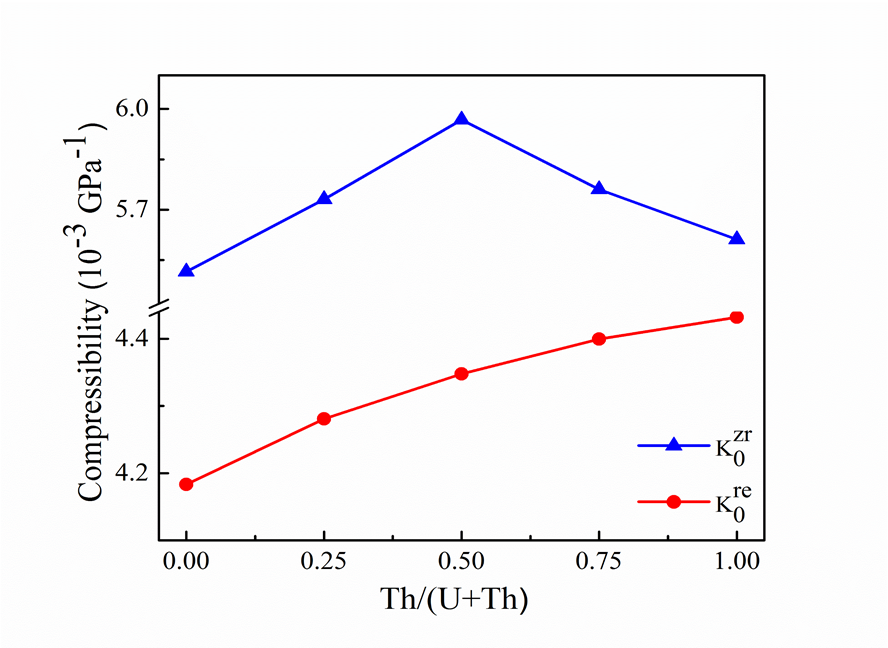 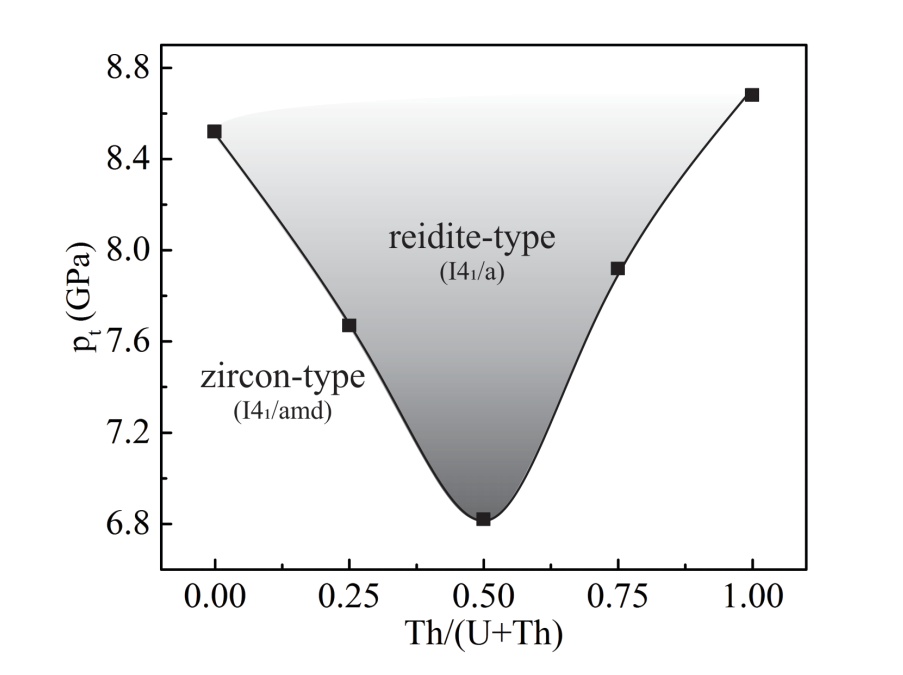 Note the concurrence of the minimum transition pressure and minimum compressibility in zircon-type phases at Th/(U+Th) = 0.50
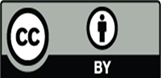 Theoretical considerations for polyhedral distortion:
A
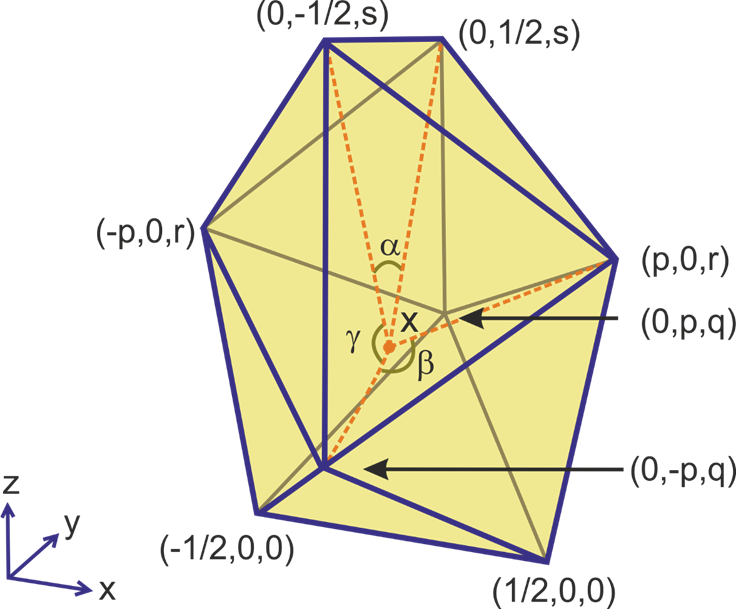 Distortion parameters for :
Bond length
Bond angle
Multiplicity
B
2
4
p ≈ 0.64458, q ≈ 0.57837, 
 r ≈ 0.98949  &  s ≈ 1.56786.
12
L = XA / XB ≈ 1.374302
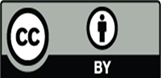 Bond angle and bond length distortions in a. UO8 and b. ThO8 polyhedra
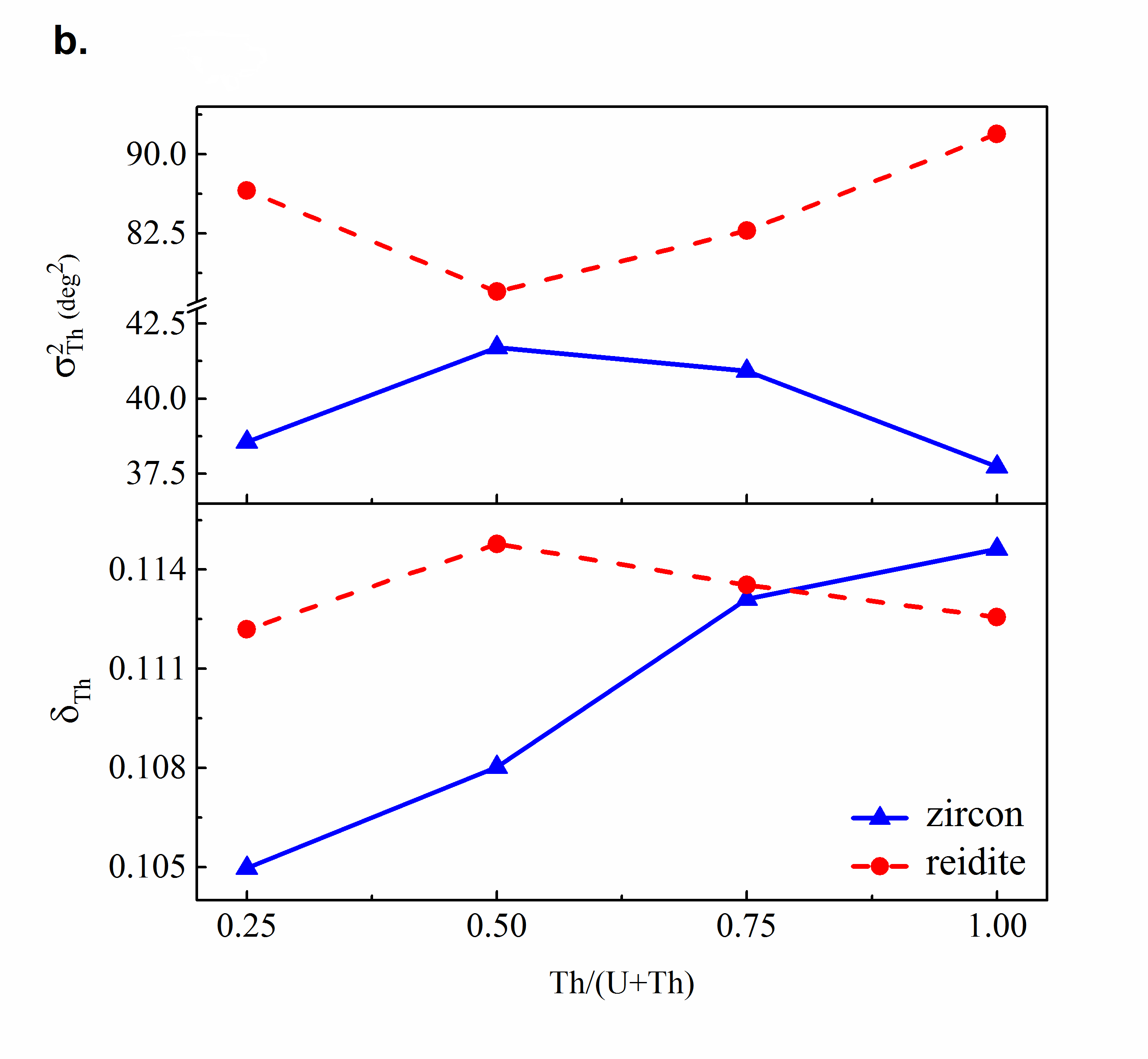 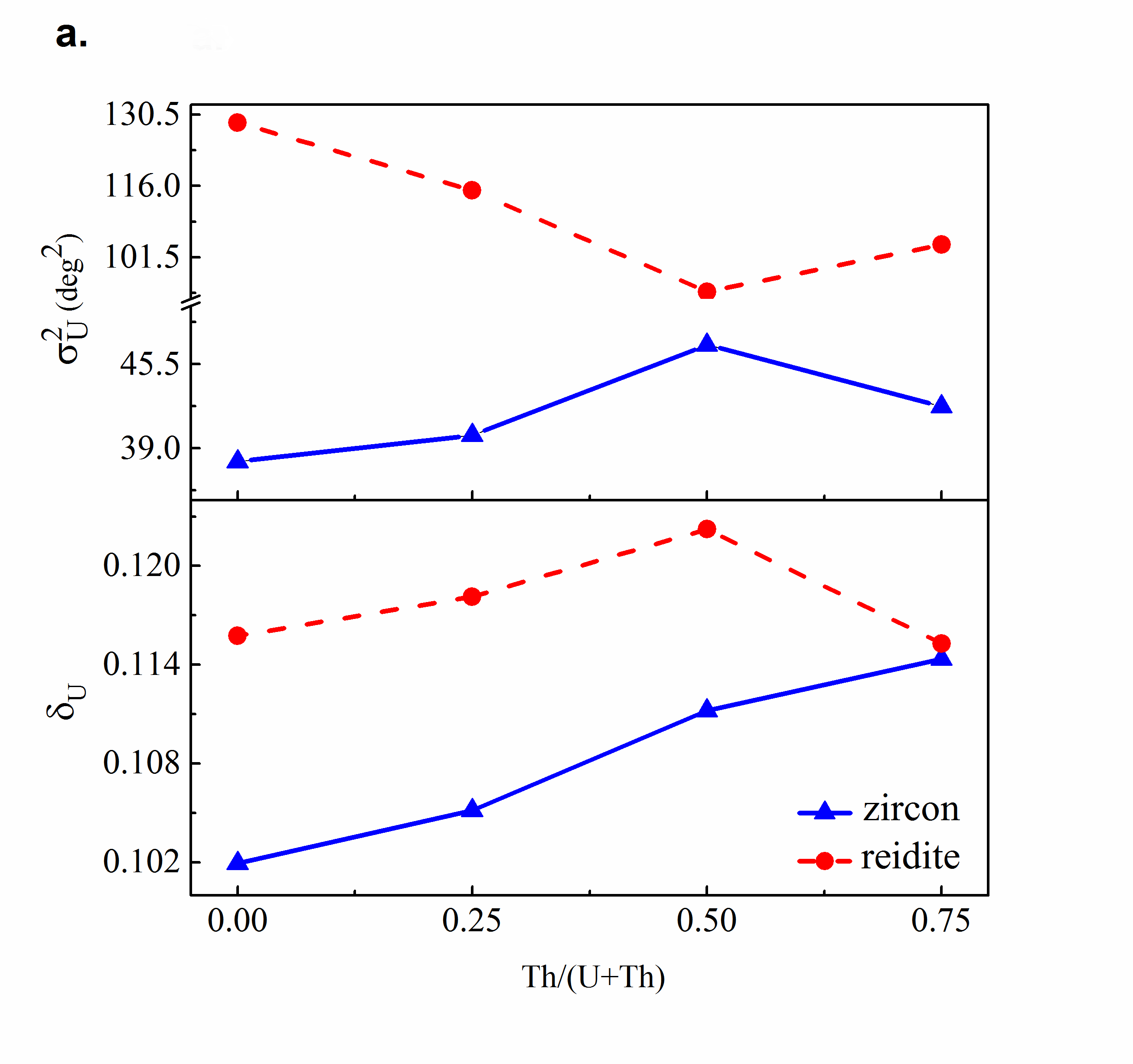 Minimum difference in angular distortions between zircon- and reidite- type phases simultaneously in UO8  and ThO8  polyhedra at Th/(U+Th) = 0.50
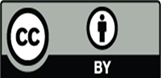 Pressure dependent variation of δ for both UO8 and ThO8 in zircon-type phases. x= Th/(U+Th).
Coffinite; x = 0
Thorite; x = 1
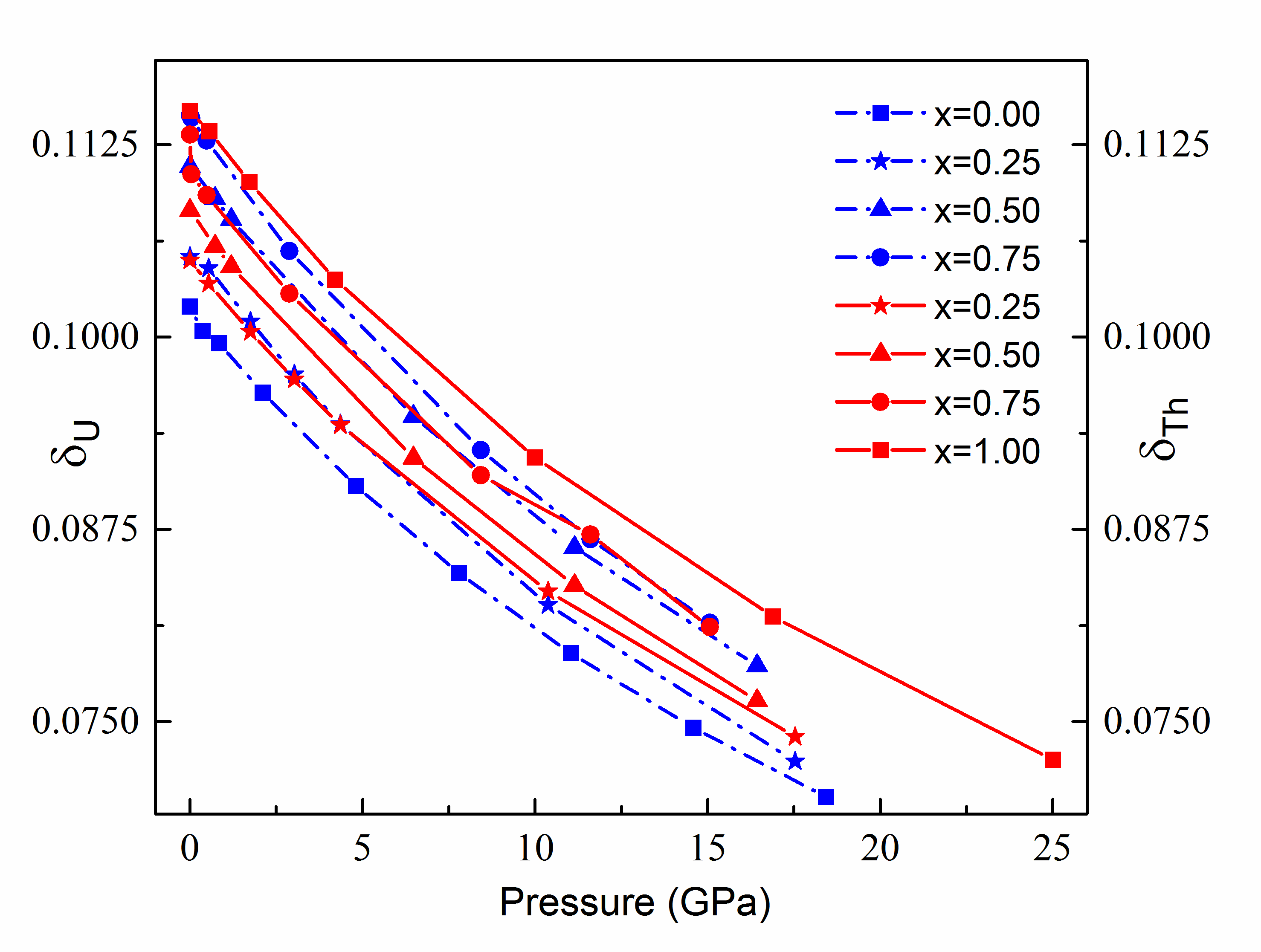 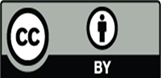 Take-home messages:
The distortion analysis identifies two kinds of geometrically distinct vertices of the triangular dodecahedra, occupied by O-atoms, which explains the occurrence of two types of U/Th-O bonds (U/Th-O4 and U/Th-O5) with contrasting lengths.
In ideal triangular dodecahedra the bond length ratio (e.g. U-O4/U-O5 and Th-O4/Th-O5) is observed to demonstrate a unique value (~1.374302), irrespective of the triangular dodecahedral volume.
The concurrence of minima of transition pressure and the difference in σ2 indicates that the polyhedral distortion plays a critical role in dictating the zircon- to reidite-type transition.
Since our approach to quantify the polyhedral distortion is theorized without any reference to any external parameter, it can be extended to investigate the distortions of any AO8 type cationic triangular dodecahedra in other mineral phases.
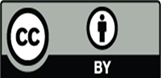 THANK YOU !
STAY HOME ! STAY SAFE!
If you have any further queries feel free to reach me @: 
sudipkm1990@gmail.com
Please visit our lab page @: http://jugeodynamics.org/
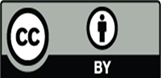